Opportunities and challenges for Australia in emerging neuro-technologies in healthProfessor Susan Dodds, FAHA
1
Overview
Cochlear implant
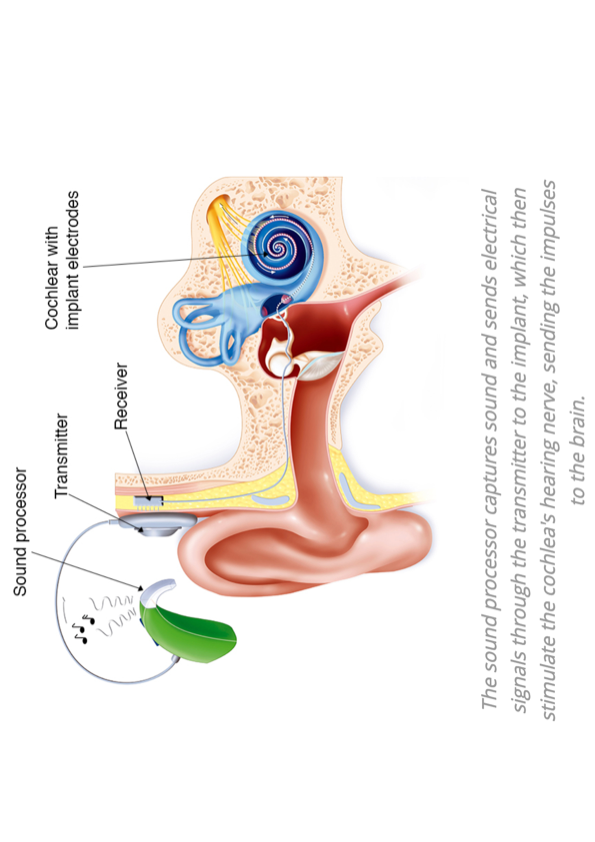 IntroDuction
Current Neurotechnologies in Health
	Australian Advances
Challenges and Concerns
	Testing, TGA approval, Regulation
	Product Liability 
	Autonomy, Agency and Responsibility
	Data Privacy, quality and control
Pathways forward
https://www.healthdirect.gov.au/cochlear-implant
2
What Are Neuro-Technologies?
Methods and Devices for monitoring or modulate Neural (Brain/ Nervous system) Activity
Wearable – Externally worn 
Devices that measure neural and physiological Signals externally – EEG Caps, eye-Tracking Devices   🦘
Devices that send Signals to External Devices via MUSCLE movement or EEG signals –Myoelectric Prostheses/ Brain controlled wheelchairs    
Implantable – Direct targeted electrical stimulation to specific nerves/ areas of the brain or Direct monitoring oF brain Activity Via IMPLANT
Cochlear implant   🦘
Deep Brain Stimulation  for Parkinsons 🦘
Bionic Eye   🦘
Epilepsy Detection and Prediction Device  🦘
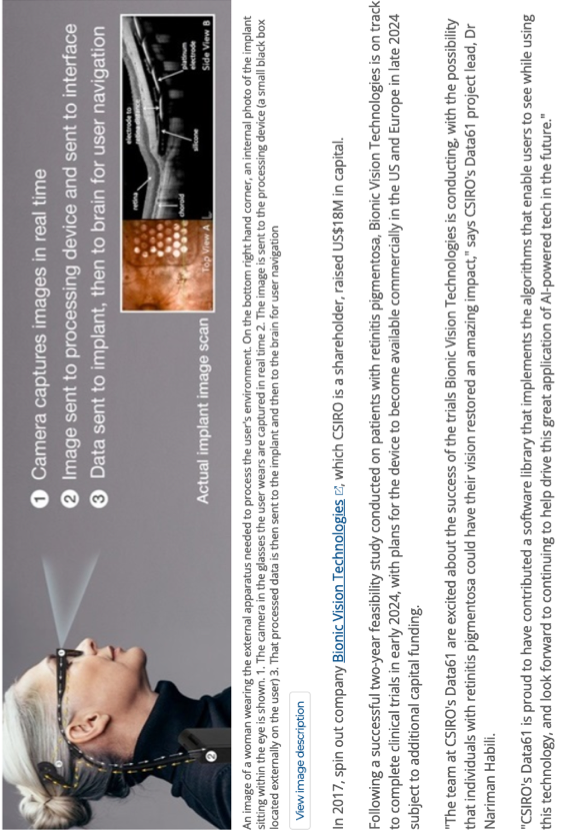 https://www.csiro.au/en/research/technology-space/ai/vision-processing-for-the-bionic-eye
3
Potential Developments
Devices for monitoring and surveillance of behaviour
Devices to track mental phenomena - neural surveillance 
Neural implants to control responses to stimuli - e.g. impulse control

Devices to deliver targeted drugs or stimulus for conditions such as epilepsy

External neurotechnologies that use externally grown brain organoids to study and test development and therapies

Use of eye-tracking and differentiated responses for  marketing and mis and disinformation --identifying people wo are susceptible to messages
https://www.lawsociety.org.uk/topics/research/how-will-brain-monitoring-technology-influence-the-practice-of-law
4
Issues and Concerns
Australia has the opportunity to Bring Research, Regulation and public Deliberation together Alongside CLINICAL Neurotech Advances – to establish Principles and Guardrails
Testing, approval, Regulation
	New surgical techniques, new materials
	Personalised medicine
	Removal
Product Liability 
	Implants and Neural plasticity
	Hardware/ software updates
	Interactions with other devices/tech
Autonomy and Agency
	Changes in Personality
	Agency, Autonomy, Responsibility
Data Privacy, quality and control
	Accidental misuse
	Ownership of neural data
	Getting Hacked –Manipulation
5
www.lawsociety.law.uk
Sources/ Further reading

Australian Institute of International Affairs 2023.  Australia’s Potential Role in Global ‘Neurorights’ Conversations. https://www.internationalaffairs.org.au/australianoutlook/australias-potential-role-in-global-neurorights-conversations/ 17/8/2023

Frédéric Gilbert and Susan Dodds, 2020. Is there anything wrong with using invasive and predictive brain devices to prevent convicted offenders from reoffending? In: Nicole Vincent, ed. Neuro-Interventions and The Law: Regulating Human Mental Capacity. Oxford University Press 

K. Harrington, 2023 Why Neurotechnology should matter to policymakers The Mandarin 16 Jan 2023 https://www.themandarin.com.au/209594-why-neurotechnology-should-matter-to-policymakers/ -- originally 14 Jan 2023 in Apolitical https://apolitical.co/solution-articles/en/what-is-neurotechnology-and-why-should-it-matter-to-policymakers

A.MacKay 2022. How Brain-Monitoring Tech Advances Could Change the Law. https://neurosciencenews.com/crime-brain-monitoring-21220/

A.MacKay 2022 Neurotechnology, law and the legal profession – Horizon Report for the Law Society (UK) Available at www.lawsociety.law.uk

University of Melbourne https://research.unimelb.edu.au/industry/case-studies/monitoring-epileptic-seizures-with-an-implantable-device

G Willmer 2022 Helping the body and brain to welcome bionic limbs and implants. https://ec.europa.eu/research-and-innovation/en/horizon-magazine/helping-body-and-brain-welcome-bionic-limbs-and-implants
6